Εισαγωγή στη συνδυαστική
ΤΑΣΟΣ ΕΥΑΓΟΡΟΥ
ΛΥΚΕΙΟ ΑΓ. ΝΕΟΦΥΤΟΥ
συνδυαστικη
Η Συνδυαστική ασχολείται με τη μέτρηση του πλήθους των σχηματισμών που προκύπτουν από ένα σύνολο στοιχείων και έχουν καθορισμένη δομή και ιδιότητες. Στόχος της Συνδυαστικής είναι η ανάπτυξη μεθόδων, αναλυτικών και αλγοριθμικών τεχνικών ώστε η μέτρηση του πλήθους των σχηματισμών να γίνεται όσο το δυνατόν αποτελεσματικότερα.
Με απλά λόγια η Συνδυαστική απαντά σε προβλήματα του τύπου
Με πόσους τρόπους μπορώ να κάνω κάτι;
Πόσα αντικείμενα υπάρχουν με μια δοσμένη ιδιότητα;
Παραδείγματος χάριν:
Με πόσους τρόπους μπορώ να βάλω 10 διακεκριμένα αντικείμενα στη σειρά;
Πόσες διαφορετικές πενταμελείς επιτροπές μπορούν να φτιαχτούν από ένα σύνολο με 30 άτομα;
Πόσοι αριθμοί μεταξύ του 1 και του 1000 διαιρούνται είτε με το 3 είτε με το 5;
Πόσες είναι οι δυνατές στήλες ενός ΛΟΤΤΟ;
Πόσα είναι τα δυνατά αποτελέσματα των κληρώσεων του ΤΖΟΚΕΡ;
Διερεύνηση 1
Σε ένα πρωτάθλημα σκακιού μιας χώρας συμμετέχουν 100 παίκτες. Αγωνίζονται κατά ζεύγη σε αγώνες, όπου κάθε φορά ο ηττημένος αποσύρεται και αγωνίζεται μόνο ο νικητής σε επόμενο αγώνα, αντιμετωπίζοντας άλλον παίκτη. Αν κάθε μέρα διεξάγονται 9 αγώνες, να βρείτε πόσες μέρες θα διαρκέσει το πρωτάθλημα μέχρι να αναδειχθεί ο πρωταθλητής.
Διερευνηση 2
Να υπολογίσετε το πλήθος των τετραγώνων που περιέχονται στο πιο κάτω τετράγωνο 5 × 5
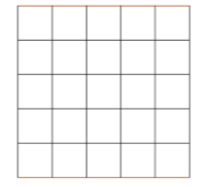 ΑΡΧΗ ΑΘΡΟΙΣΜΑΤΟΣ
Ας υποθέσουμε ότι μια ενέργεια Α μπορεί να πραγματοποιηθεί με m τρόπους ενώ μια δεύτερη ενέργεια Β με n τρόπους. Με πόσους τρόπους μπορεί να γίνει είτε η μία είτε η άλλη ενέργεια; Προφανώς: 
m+n τρόπους
ΠΟΛΛΑΠΛΑΣΙΑΣΤΙΚΗ ΑΡΧΗ
Ας υποθέσουμε ότι μια ενέργεια Α μπορεί να πραγματοποιηθεί με m τρόπους ενώ μια δεύτερη ενέργεια Β με n τρόπους. Έστω ότι κάθε επιλογή για την ενέργεια Α μπορεί να συνδυαστεί με οποιαδήποτε επιλογή της ενέργειας Β. Τότε ο συνδυασμός των δύο ενεργειών μπορεί να πραγματοποιηθεί με

m.n τρόπους
ΠΑΡΑΔΕΙΓΜΑ 1
Στις εκλογές ενός συμβουλίου, υπάρχουν 3 υποψήφιοι για τη θέση του προέδρου και 4 για τη θέση του γραμματέα. Με πόσους τρόπους μπορεί να καλυφθεί κάποια θέση (είτε η μία είτε ή άλλη); 
Με 3+4=7 τρόπους (κανόνας αθροίσματος)
Με πόσους τρόπους μπορούν να καλυφθούν και οι δύο θέσεις; Με 3x4=12 τρόπους (κανόνας γινομένου)
(Π1,Γ1), (Π1,Γ2), (Π1,Γ3), (Π1,Γ4),
(Π2,Γ1), (Π2,Γ2), (Π2,Γ3), (Π2,Γ4),
(Π3,Γ1), (Π3,Γ2), (Π3,Γ3), (Π3,Γ4)
ΠΑΡΑΔΕΙΓΜΑ 2
Πόσους 4- ψήφιους αριθμούς μπορώ να δημιουργήσω χρησιμοποιώντας τα ψηφία 3, ,4, 5, 7, 8 εάν κάθε ψηφίο μπορεί να χρησιμοποιηθεί πολλές φορές ;
ΑΠΑΝΤΗΣΗ: Για να δημιουργήσω 4- ψήφιους αριθμούς πρέπει να συμπληρώσω τις μονάδες του, δεκάδες, εκατοντάδες και χιλιάδες. 
                     Χιλιάδες         Εκατοντάδες      Δεκάδες    Μονάδες
Επιλογές:         5                         5                        5                  5
Αποτέλεσμα: 5.5.5.5 = 625 διαφορετικοί αριθμοί μπορούν να δημιουργηθούν
ΠΑΡΑΔΕΙΓΜΑ 3
Πόσους 4- ψήφιους αριθμούς μπορώ να δημιουργήσω χρησιμοποιώντας τα ψηφία 0, ,4, 5, 7, 8 εάν κάθε ψηφίο μπορεί να χρησιμοποιηθεί μόνο μία φορά ;
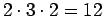 ΠΑΡΑΔΕΙΓΜΑ 4
Πηγαίνετε να γευματίσετε σ' ένα εστιατόριο πολυτελείας, και ο σερβιτόρος σας πληροφορεί ότι έχετε:
α) δύο επιλογές για ορεκτικό (σούπα ή χυμό),
β) τρείς επιλογές για κύριο πιάτο (κρέας, ψάρι, και πιάτο λαχανικών),
γ) δύο για επιδόρπιο (παγωτό ή γλυκό).
Ποιες είναι οι δυνατές επιλογές σας για το πλήρες γεύμα;
ΠΑΡΑΔΕΙΓΜΑ 5
Ας υποθέσουμε ότι κάποιος επιθυμεί να ταξιδέψει από τη Θεσσαλονίκη, μέσω Αθηνών, στο Ηράκλειο Κρήτης χωρίς να χρησιμοποιήσει το ΙΧ αυτοκίνητό του. Από τη Θεσσαλονίκη μπορεί να ταξιδέψει στην Αθήνα με τρένο (Τ) ή λεωφορείο (Λ) ή αεροπλάνο (Α) ή πλοίο (Π) και από την Αθήνα στο Ηράκλειο με πλοίο ή αεροπλάνο. Ενδιαφερόμαστε για τους διαφορετικούς τρόπους ως προς το ταξιδιωτικό μέσο με τους οποίους μπορεί να πάει κάποιος από τη Θεσσαλονίκη στο Ηράκλειο.
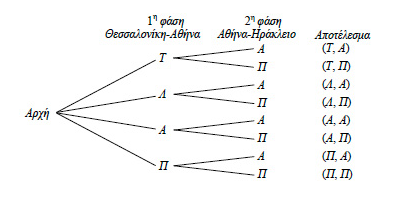 Παραδειγμα 6
Μία πινακίδα αριθμού κυκλοφορίας αυτοκινήτου περιέχει τρία γράμματα, τα οποία ακολουθούνται από ένα τετραψήφιο αριθμό. Πόσες διαφορετικές πινακίδες μπορούμε να κατασκευάσουμε αν θέλουμε τα γράμματα να είναι διαφορετικά μεταξύ τους και να χρησιμοποιούνται μόνο εκείνα που υπάρχουν και στο Λατινικό αλφάβητο;
Από τα 24 γράμματα του ελληνικού αλφαβήτου πρέπει να εξαιρέσουμε τα Γ, Δ, Θ, Λ. Ξ, Π, Σ, Φ, Ψ, Ω που δεν υπάρχουν στο Λατινικό αλφάβητο. Επομένως θα χρησιμοποιήσουμε τα υπόλοιπα 14 γράμματα. Άρα το πρώτο τμήμα της πινακίδας καλύπτεται με 14 ·13·12 = 2.184 τρόπους.
Το δεύτερο τμήμα της πινακίδας καλύπτεται με 9 · 10 · 10 · 10 = 9.000 τρόπους, αφού το 0 δεν μπορεί να γραφεί στη θέση των χιλιάδων. Άρα υπάρχουν (2.184) · (9.000) = 219.656.000 διαφορετικές πινακίδες.
Παράδειγμα 7
Σε ένα καλάθι υπάρχουν 7 μήλα, 8 αχλάδια και 10 μανταρίνια. Με πόσους διαφορετικούς τρόπους μπορεί κάποιος να πάρει τουλάχιστον 1 φρούτο από το καλάθι.